My Best Friend Lani
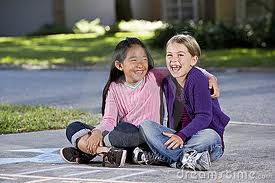 Written 
By
Ilaria Pantano
If my best friend were a car, she would be a Mustang because it is fast and strong like her.
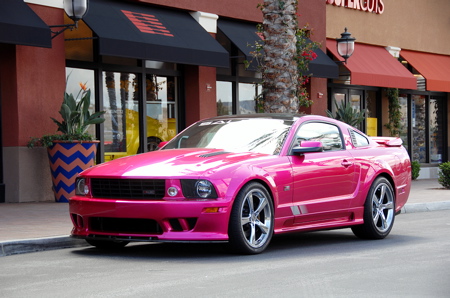 If my best friend were a soft drink she would be a Diet Coke because it is cold and refreshing.
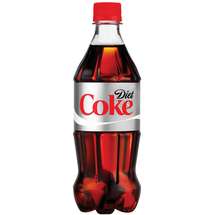 If my best friend were a zoo animal, she would be a panda because it is cute and cuddly , we both love this animal.
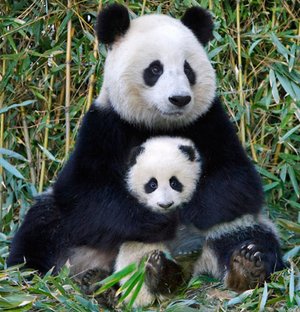 If my best friend were a ringtone, she would be “Pay Phone” because when ever she comes to my house we listen to this song.
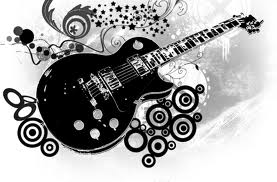 If my best friend were a candy, she would be a rainbow lollypop because it is sweet like her .
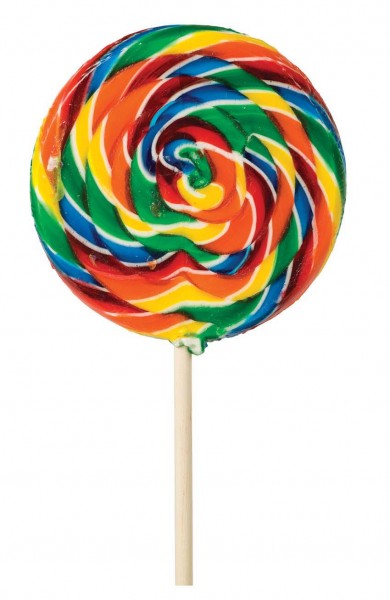